Teacher Education Institute
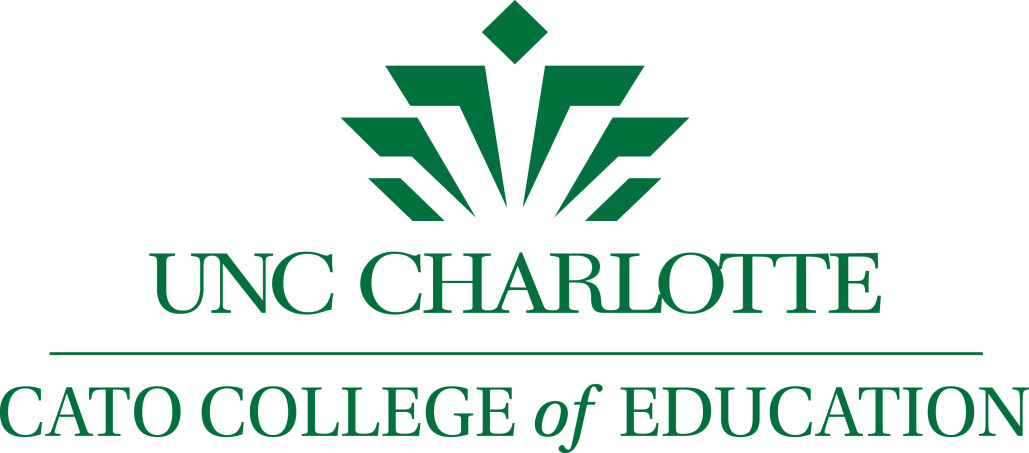 Tuesday, June 27, 2017
Objectives of the TEI
Develop among teacher-educators a shared understanding and language of critical teaching practices for teacher-candidates
Facilitating whole group discussion
Managing small group work
Eliciting student thinking

Learn and practice coaching strategies

Develop trust and respect among faculty and clinical educators
TEI Agenda Overview
Teacher Education Institute, June 27-30
Tuesday 

Preparing to work together

Building common understanding
Wednesday 

Building common understanding

How do we measure beginning teacher performance?
Thursday
 
The work of coaching

Giving feedback
Friday

Coaching practice

Carrying the work forward (pilot overview)
What you’re excited about….
I’m excited about becoming a more effective clinical educator
Gaining a better understanding of how to help student teachers in their journey
I’m excited to help student teachers learn and grow
I’m excited to feel on the same page as the College of Education
Clinical educators, faculty, and supervisors coming together to support candidates’ learning
Collaboration with colleagues from multiple places to share ideas about best practices
What you’re worried about….
How often will supervisors visit?
How do I evaluate my student teacher?
When will my student teacher start?
I’m worried about the logistics
Will there be follow-up support after the TEI?
I’m anxious about coaching for the first time
Will I make an impact?
Some design parameters
Focus on critical practices, relevant across grade and content area
Facilitating whole class discussion
Managing small group work
Eliciting student thinking
Observe practice together as way to develop common understanding
Emphasis on video-based protocols
Draw on the expertise of all teacher-educators in the room
Co-facilitated by UNCC faculty and district partners; facilitators help surface perspectives
Focus is on supporting candidate learning, NOT on evaluation of candidates
Focus on the development of candidates
Provide opportunities for meaningful practice
Many opportunities to practice; this is NOT passive learning
Your experience with “practice”
What’s an activity or area where you feel like you engaged in deliberate or purposeful practice to build your expertise? 
What were the components of that practice? What did it feel like? 
What were the effects?

Turn and Talk with your neighbor
One norm….
We’re all here to learn

Write down three things:
Gratitude: Someone you wish to express gratitude to
Hopes for learning: Something you hope to learn this week…
Purpose: Something specific you hope to do as a result of participating in this institute…
Who’s in the room?
Clinical educators
UNC-Charlotte faculty
UNC-Charlotte administrators
District administrators
Others?
Introduce yourself and discuss…
In a group of 3: Share what you find most rewarding about educating new teachers.
In a group of 2: Share what is most challenging about your role educating new teachers.
In a group of 4: Share what you hope to learn at the TEI.
Our learning goals for today
Practice skills for observing teaching and learning and debriefing those observations with others
Build common language for two different skills we hope teacher candidates will successfully do in their own classrooms:
Facilitate a whole class discussion
Manage small group work
Agenda
Welcome and Overview
Describing Critical Teaching Practices: Facilitating Whole Class Discussion
Lunch
Describing Critical Teaching Practices: Managing Small Group Work
Reflection and Wrap-up
Describing Critical Teaching Practices:Facilitating Whole Class Discussion
Portions of the protocol and process that follow are adapted from Instructional Rounds in Education (City, Elmore, Fiarman, and Teitel, 2009) and research and work by TeachingWorks at the University of Michigan.
Goals for this session
Practice using protocols to observe, describe, and analyze video clips of a teacher facilitating a whole class discussion
Understand some discrete skills a teacher candidate might practice in order to successfully facilitate a whole class discussion
Learning to see…
Seeing (observing) is a discipline
It’s like a muscle—it gets stronger with repetition
Foundation of our practice
…Unlearning to judge
Description with Judgment
“The teacher read from the book, Oliver Twist, which was not at the appropriate level for the class.”
“There was too much time on discussion, not enough time on individual work.”
“The students conducted a sophisticated lab experiment.”
Description without Judgment
“Student 1 asked student 2: ‘What are we supposed to write down?’   Student 2 said,  ‘I don’t know.’”
“Students followed procedures in the handout for matching the name of each planet to a description of that planet.”
“The teacher introduced a writing prompt to students.”
Specificity of Evidence
“Teacher introduced a writing prompt to students.”

Vs.

“Prompt for student essays: ‘What role did symbolism play in foreshadowing the main character’s dilemma?’”
Judgmental
“The teacher read from the book, Oliver Twist, which was not at the appropriate level for the class.”
“There was too much time on discussion, not enough time on individual work.”
Objectivity
“Prompt for student essays: ‘What role did symbolism play in foreshadowing the main character’s dilemma?’”
“Teacher introduced a writing prompt to students.”
Descriptive
Specific
Specificity
General
Reminders
We’re practicing using descriptive, non-judgmental language about teaching and learning
The protocol may feel uncomfortable, but try it with an open mind and stick to the steps of the process
We’ll be watching some video of teacher candidates today.  Remember that our purpose today is not to evaluate the teacher, or the UNCC teacher preparation programs.
Video #1: Background on this
Candidate’s Classroom
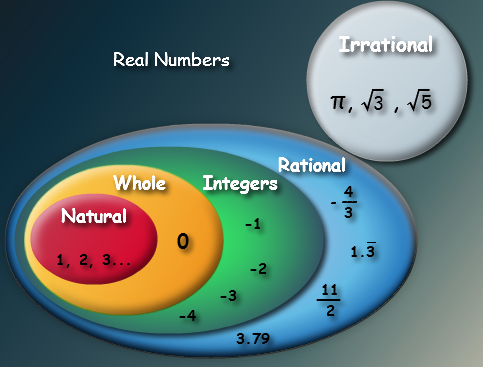 Middle grades math class
We’ll pause the video part way through to ask you to respond to a question. 
As you observe, let two questions primarily guide your notetaking:
What do you see or hear students doing?
What do you see or hear the teacher doing?
Skill Practice #1
Look at your notes; think about what you’ve heard students say so far….

[skill: listening to students]

Turn and Talk to your neighbor.
Video #2: Background on this
Teacher’s Classroom
8th grade math, 19 students, Teacher has more than 3 years of experience
We’ll watch this video twice.
We’ll pause for quick conversation before we watch it a second time.
https://atlas.nbpts.org/cases/310/

What do you see or hear students doing?
What do you see or hear the teacher doing?
Skill Practice #2
Look at your notes. What did you see or hear the teacher doing that helped students understand the thinking of other students?
[skill: orienting students towards the thinking of others]
Turn and Talk to your neighbor. Start with the stem, “I saw…” or “I heard….”
Video #2: We’ll watch it again….
Continue to take descriptive, detailed notes.
What do you see or hear students doing?
What do you see or hear the teacher doing?
A protocol for description and analysis
On your own…
Read through your notes you took about both videos.
Star data that seems relevant to facilitating a whole class discussion and/or data that seems important.
Select 4-5 pieces of data and write each one on an individual sticky note. A sticky note could have an observation you made, or you could directly quote a student or teacher.
Read these 4-5 aloud to your group
Help each other stay in the descriptive (not evaluative) voice.  
Say: “What did you see/hear that makes you think that?”
Analysis
Analyze the descriptive evidence, in your small group, placing sticky notes on chart paper, grouping them, and labeling groups.
[A sticky note can stand alone.  A sticky note can appear in more than one group.]
What groupings help you make sense of what you saw?
Generating Look Fors
“Look Fors”
Things you’d want to see or hear in a teacher candidate’s classroom who was successfully facilitating a whole class discussion.
Generating Look Fors
Based on the analysis you’ve completed of two teachers (admittedly a small sample) and your own experience, what are other things you would want to see in a teacher candidate’s classroom who was successfully facilitating a whole class discussion?
On your own, take five minutes to create a list “Look Fors.”
We’ve identified two potential Look Fors to get you started:
Listening to students
Orienting students towards the thinking of others
Generating Look Fors
Now with your group create a list on chart paper of specific Look Fors that you would want to see in a teacher candidate’s classroom who was successfully facilitating a whole class discussion.
Process Check: 
Reflecting on the Protocol
What difference does sticking to evidence make in your conversations?
What do you like about the protocol? What is challenging for you about the protocol?
To what degree do your school/district/faculty conversations stick to evidence?
Our learning goals for today
Practice skills for observing teaching and learning and debriefing those observations with others
Build common language for two different skills we hope teacher candidates will successfully do in their own classrooms:
Facilitate a whole class discussion
Manage small group work
Agenda
Welcome and Overview
Describing Critical Teaching Practices: Facilitating Whole Class Discussion
Lunch
Describing Critical Teaching Practices: Managing Small Group Work
Reflection and Wrap-up
Describing Critical Teaching Practices:Managing Small Group Work
Groups
Reflection and Wrap-up
Reflection
Pull out your neon card and reread your learning goal. 
How well did you do? What do you want to add or change? What do you want to focus on tomorrow?
On the other side, write down one new idea / key take-away from today.
Share your new idea with your table group.
Feedback
Go to menti.com
Enter code: 85 76
What’s next?
Teacher Education Institute, June 27-30
Tuesday 

Preparing to work together

Building common understanding
Wednesday 

Building common understanding

How do we measure beginning teacher performance?
Thursday
 
The work of coaching

Giving feedback (practice)
Friday

Coaching practice

Carrying the work forward (pilot overview)